Indirect Cost Rates and Distribution Codes
FZMRFND – Indirect Cost Distribution Codes
Standard distribution codes are entered into Banner by SPA Award Management
	These codes are based on the Fund level PI’s home organization code
	If a non-standard distribution code is needed, it should be notated at the proposal stage, and provided to SPA Award Management
Step 1: Query the fund in FZMRFND
	The Distribution code displays in the Indirect Cost Codes section
Step 2: Query the distribution code in FTMINDD
	Lists the CFOAPs where the indirect cost revenue gets allocated to
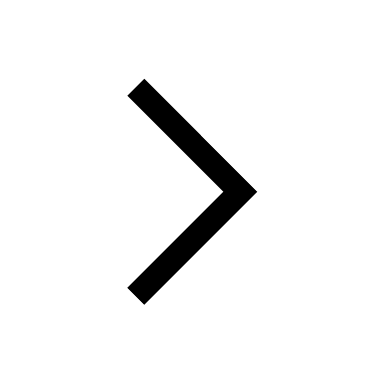 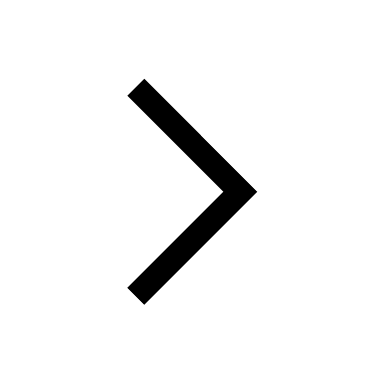 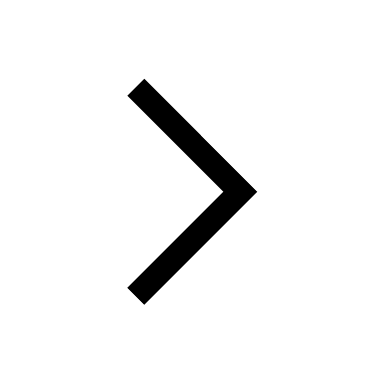 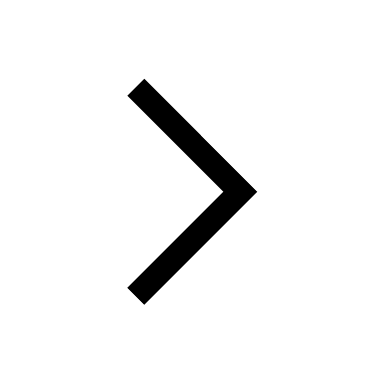 [Speaker Notes: Karen]
FZMRFND – Indirect Cost Distribution Codes
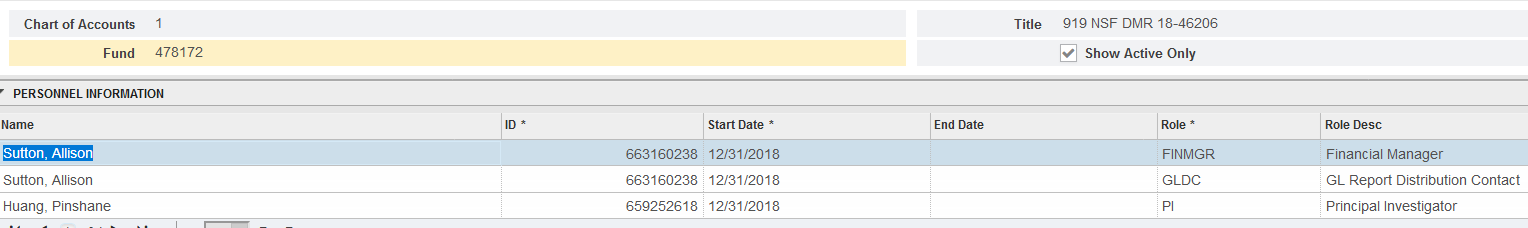 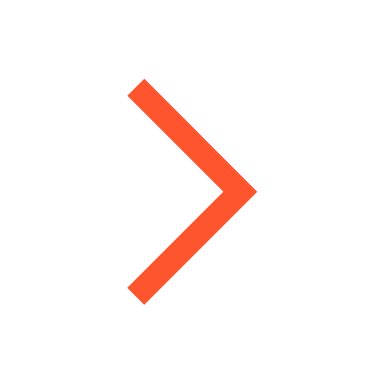 Pinshane Huang’s home organization code is: 919000
Standard distribution code for fund 1-478172: 191900
Standard distribution code logic: Chart 1 + first 3 digits of fund PI’s home org + 00
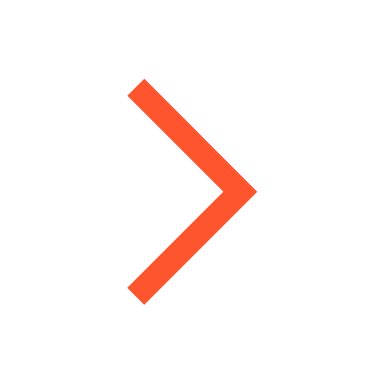 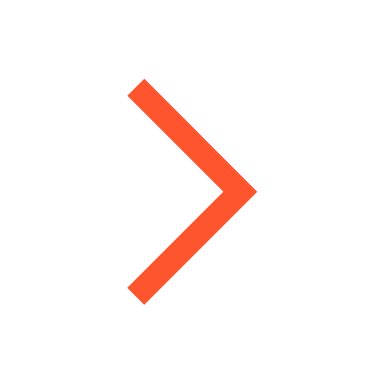 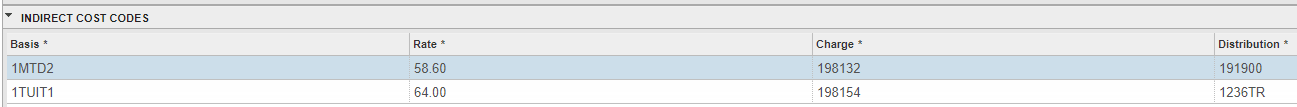 [Speaker Notes: Karen]
FTMINDD – Indirect Cost Distribution Codes
Look up the Distribution Code (obtained from FZMRFND) in FTMINDD to determine the CFOAPs where the indirect cost revenue gets allocated to.
Helpful Hint: unlike other Banner screens, the current record will be the last record. Be sure to advance to the last record to see the current distribution.
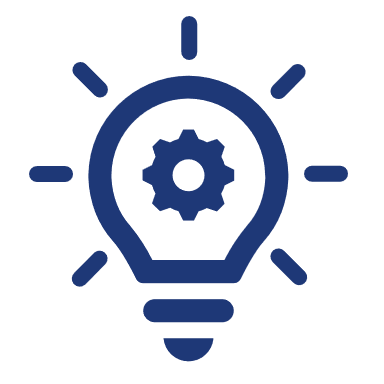 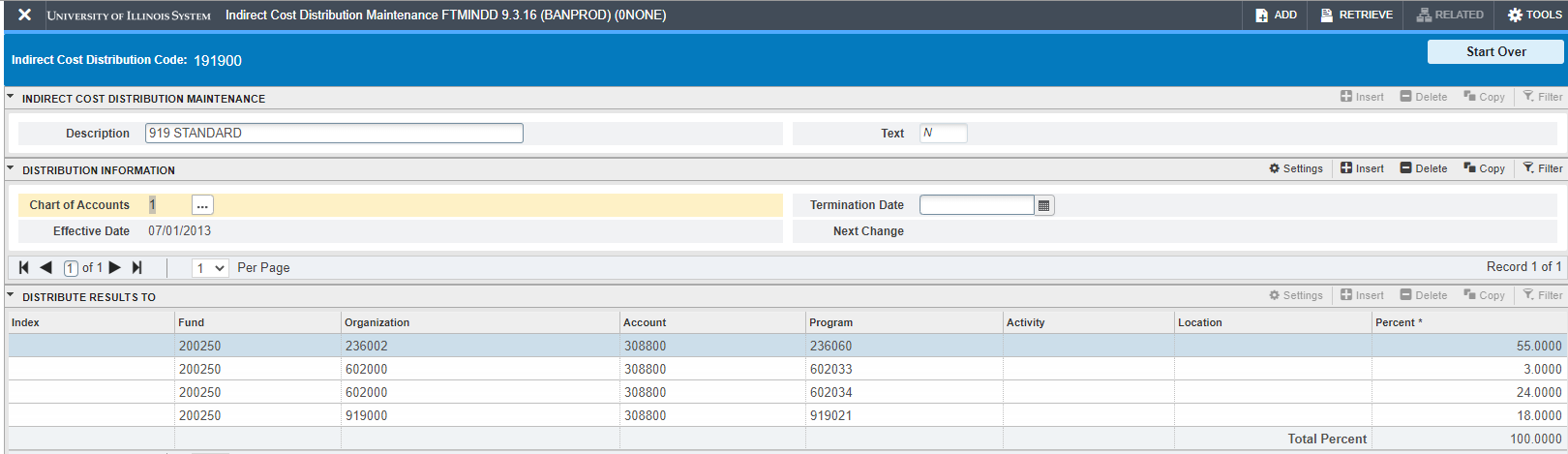 Bottom Line
Review fund distribution code on the ‘Notice of Fund Setup’
What is the ‘Notice of Fund Setup’? 
PDF Form
This is how SPA notifies you when a new fund is created under a grant code
Notification typically includes the PI and business office’s post award contact
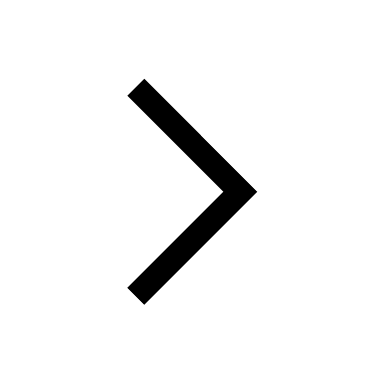 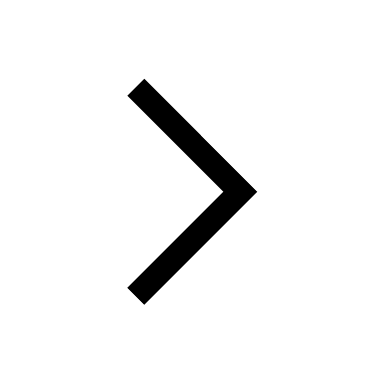 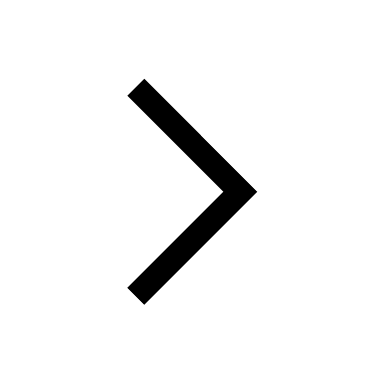 [Speaker Notes: Karen]
How does this apply in the department?
There may be unique circumstances in which you need to confirm/correct/update the Indirect Cost Distribution Code:​
Examples:
New joint faculty appointment​
Faculty department transfer​
Directorship role
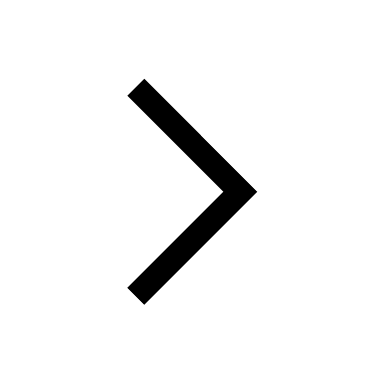 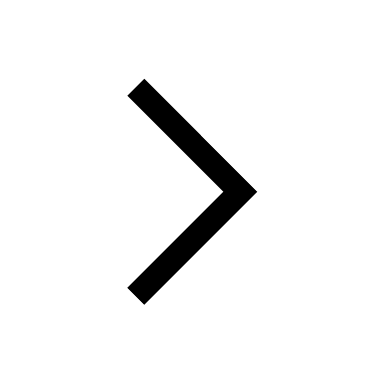 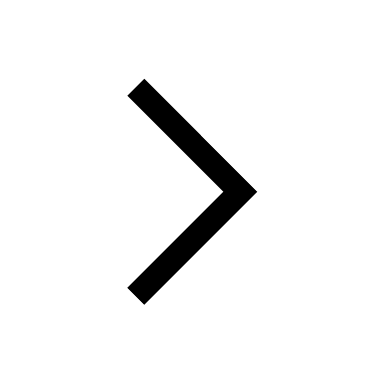 [Speaker Notes: Allison]